Anatomie en Fysiologie
Les 9
Chromosomen & DNA
chromosomen
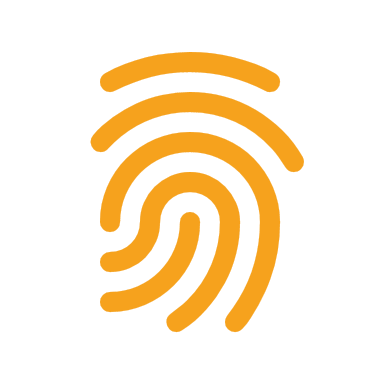 Chromosoom is drager van erfelijk materiaal
Erfelijke factoren bepalen hoe je er uit ziet en soms ook welke erfelijke ziektes je kunt krijgen
In de kern van een bevruchte eicel zitten erfelijkheidsdragers
23 chromosomen uit zaadcel man
23 chromosomen uit eicel vrouw
46 chromosomen die 23 paren vormen
Ieder mens is genetisch uniek, behalve ééneiige tweelingen. Die zijn genetisch identiek omdat de oorspronkelijke bevruchtte eicel een deling heeft gemaakt waardoor de 2 nieuw gevormde eicellen exact dezelfde eigenschappen hebben.
Het 23e chromosomenpaar bepaald het geslacht. Een vrouw levert alleen een X- chromosoom. Een man levert of een X chromosoom of een Y chromosoom. 
Als de man een X chromosoom levert vormt deze samen met de X chromosoom van de vrouw een meisje. (XX)
Als de man een Y chromosoom levert  vormt deze samen met de X chromosoom van de vrouw een jongen. (XY) Dus de zaadcel van de man bepaald het geslacht van een kind. 
Het “man- of vrouw zijn” gevoel, ontstaat enerzijds vanuit een fysieke beleving (penis of vagina) en anderzijds vanuit een mentaal gevoel. Daarin kunnen discrepanties zitten waardoor een man zich een vrouw voelt of andersom.
Man of vrouw
DNA
Een chromosoom is samengesteld uit een stof: DNA. Hier ligt de erfelijkheid in een chromosoom opgeslagen.
[Speaker Notes: Dubbelklik op de link van het filmpje. Hierin wordt nog eens uitgelegd hoe het werkt met chromosomen.]
DNA
DNA wordt gebruikt voor:

Wetenschappelijk onderzoek
Onderzoek naar erfelijke ziektes
Verzamelen van bewijslast bij misdaden
Identificatie van lichamen of lichaamsdelen
Onderzoek naar familieverwantschap
[Speaker Notes: Een chromosomenpatroon en dus de DNA blijft ondanks delingen in alle miljarden cellen gelijk. Zelfs als cellen afgestorven zijn. Hierdoor blijft het mogelijk onderzoek te doen zelfs als iemand bijv. verbrand is. 
Bij het vaststellen van een identiteit van een persoon is altijd ook DNA nodig van een familielid om het DNA met elkaar te vergelijken. 
Bij een misdaad is DNA bewijs alléén onvoldoende. Immers, als er DNA van een verdachte op een slachtoffer is aangetroffen zegt dat dat de verdachte bij het slachtoffer is geweest, maar niet dat hij/ zij het slachtoffer ook wat heeft aangedaan.]
Verdieping: syndroom van down
Het downsyndroom is een aandoening waarmee je wordt geboren. Mensen met downsyndroom hebben een lichte tot ernstige verstandelijke handicap. Ze hebben ook vaak lichamelijke problemen. Bij de één is het ernstiger dan bij de ander. Iemand met downsyndroom heeft een 'extra’ chromosoom 21 (trisomie 21). Dit extra chromosoom kan in alle lichaamscellen aanwezig zijn, of in een deel ervan (mozaïek). Over het algemeen zijn de verschijnselen bij mensen met een volledig extra chromosoom 21 in alle cellen ernstiger dan bij mensen met een mozaïekvorm van downsyndroom. 

Meer lezen? https://erfelijkheid.nl/ziektes/downsyndroom-trisomie-21